CEDA Standards Committee
Aparna Dey
10 July 2022
Mission /Objectives
Drive Standardization in advanced EDA topics involving “research” :  leveraging CEDA Academic and Industry member participation
Collaborate w/ IEEE  DASC and other outside Standardization committees – Joint sponsor
Collaborate w/ Industry Academic Network if possible
Current Status & Achievements
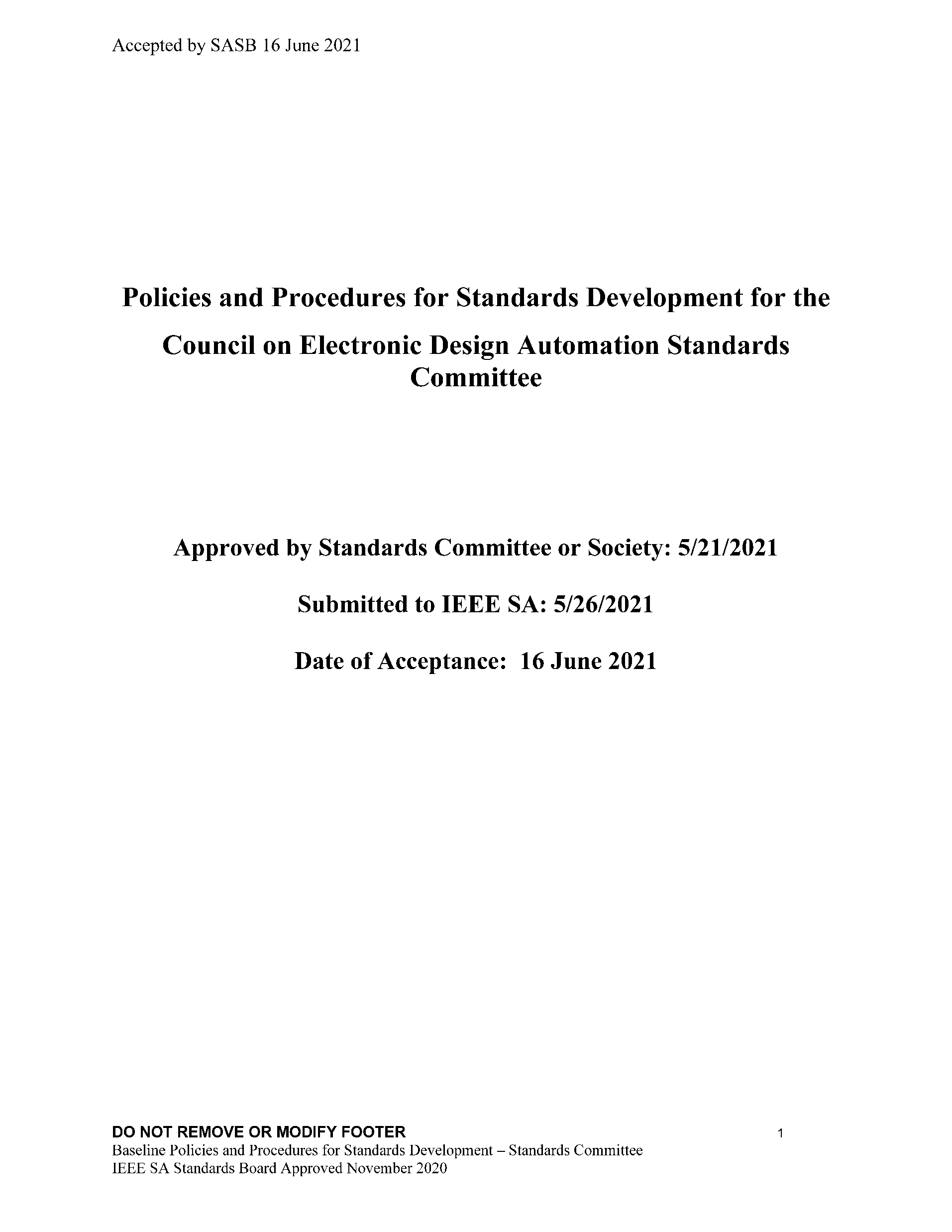 CEDA Standards Committee (CEDA SC) infra
CEDA SC public and Collab site  - July-August
Mission Statement/ Objectives/P&P - August 2020
CEDA SC Leadership 
Aparna Dey, chair (CEDA Standards VP)
Dennis Brophy, vice-chair 
Yatin Trivedi, secretary
CEDA SC member drive
Present to various CEDA Chapters  - Fall 2022
IEEE CEDA Events/ forums – Q3/Q4 2022
Industry Academic Networks?
Current Status & Achievements (2)
Plan to present CEDA Standards at IEEE EDPS conference -  Oct 2022
 Plan call for Proposals/ Study Groups – Q3/Q4
CEDA SC Open-Source Maintainer
Dennis Brophy
Challenges (1)
Peng Cheng Lab not member of IEEE SA
Informed DASC. Require follow up
Titled: “Semiconductor Devices Modeling & Measurements” 
Initiated as an entity project by Xiaoxu Luan at Peng Cheng Laboratory (Shenzhen CN)
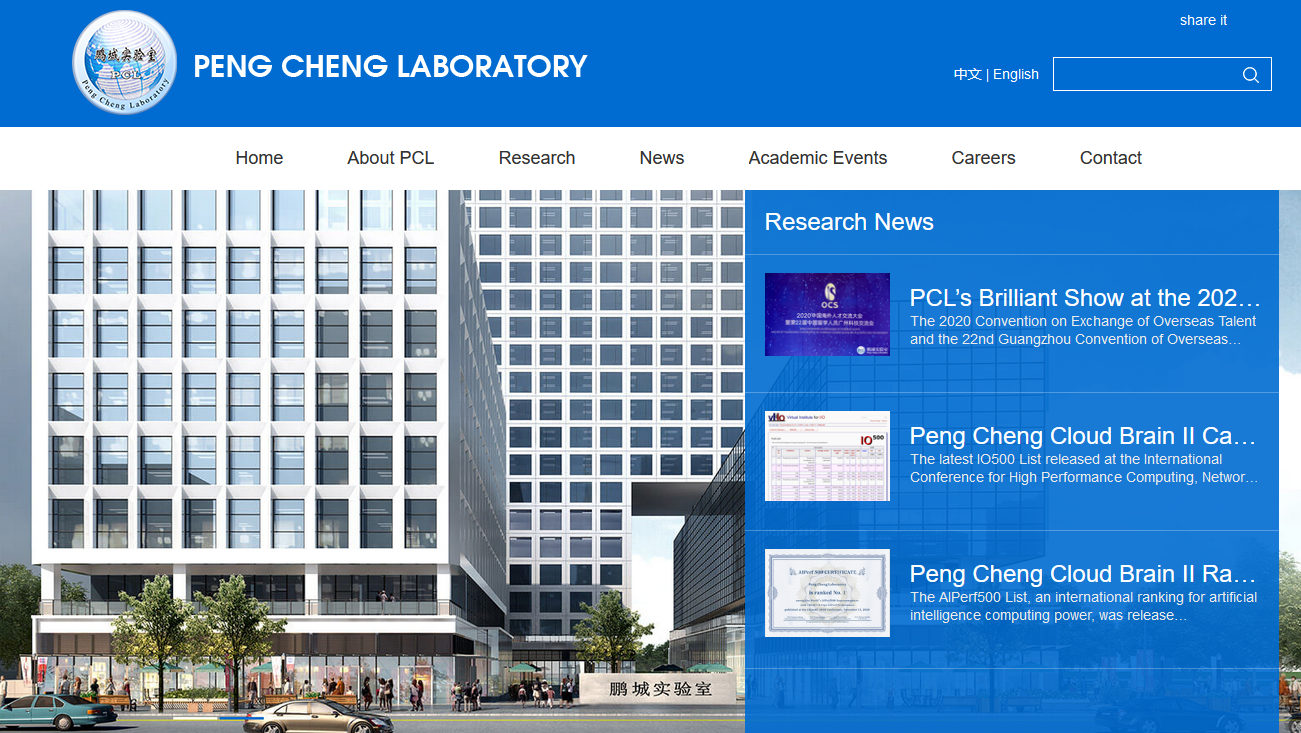 Challenges/Opportunities (2)
Aligning Membership recruitment w/ CEDA chapter meetings
Increasing CEDA/SC visibility with Industry & Academia
Attracting differentiated Standardization proposals/ study group in advanced topics 
Not compete with DASC standards
Action Items
Complete CEDA/SC infrastructure /administrative tasks
Follow up w/ DASC on Compact Model PAR
Increase Membership/ Call for participation drive
Present CEDA/SC Mission @ CEDA Chapter meetings/events
Follow up on adoption of IEEE SA Open platform
Explore Industry Academic Networks if possible
Current Published DASC Standards
DASC January 2022 Status Report
8
DASC StandardsTransferred:
Begin Revised:
DASC January 2022 Status Report
9
Questions?